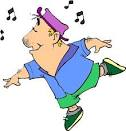 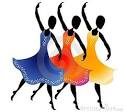 B Factor- WHAT TO DO

STEP 1.    Decide if you want to compete as a group or by yourself.
STEP 2.   Sign up on Mrs Blyth’s door
STEP 3.   PRACTISE, PRACTISE, PRACTISE!!!
STEP 4.   Perform your act for Mrs Blyth at lunch time.  She will 
           choose the best 3 acts from grades Prep-2, 3-4 and 5-6.
STEP 5.  If you are chosen, you will perform at lunch time and students 
          will vote for their favourite act.
STEP 6.  The best 3 lunch time acts perform at the ‘B Factor’ Grand 
                         Final.
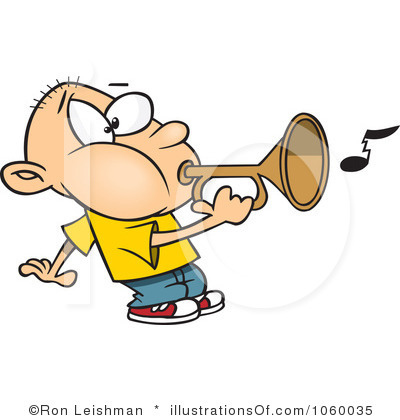 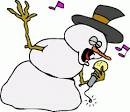